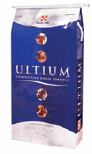 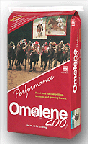 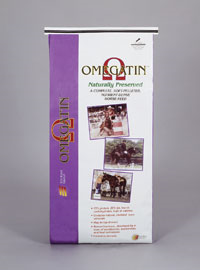 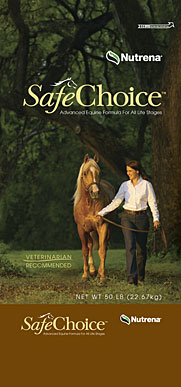 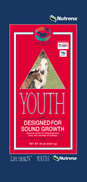 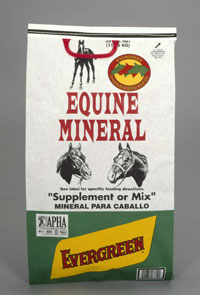 Equine NutritionMatt McMillan, Ph.D.
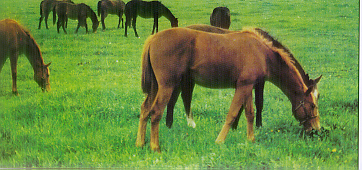 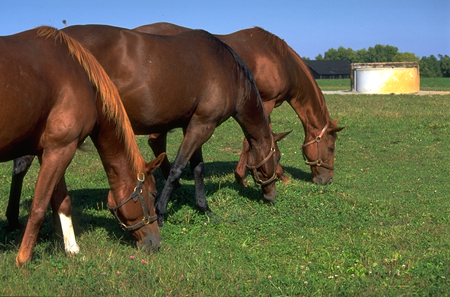 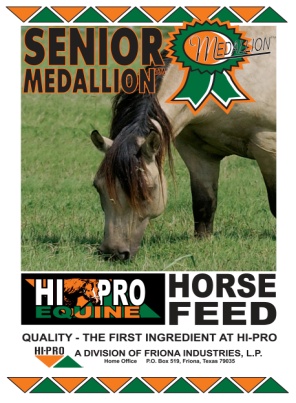 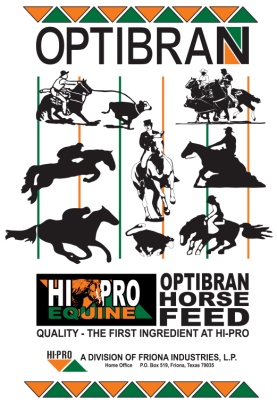 Equine Nutrition
Why are we concerned with equine nutrition?

How did the wild horse evolve and survive?
Reduction in the number of toes
Increase in the size of the cheek teeth
Increase in body size
Evolution of hindgut
Equine Nutrition
What are the consumption habits of the wild horse today?
Continuous grazers
High fiber, low starch diets
Unconfined

What are the general consumption habits of the domesticated horse today?
Meal eaters
High fiber, High Starch diets
Confined
Nutrients
What is a nutrient?
Any constituent that is necessary for the support of life
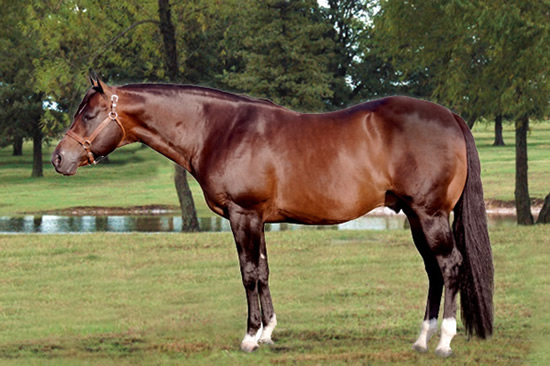 What Are the 8 Basic Nutritional Requirements That Every Horse Needs?
W
E
P
V
M
S
F
Water
Energy
Protein
Vitamins
Minerals
Salt
Forage
Oxygen
Nutrients
So how do nutrients support life?

Used in the components of body structure

Enhance or are involved in chemical reactions in the body (i.e. metabolism)

Serve as a source of energy

Aid in transporting substances into, throughout, and/or out of the body

Assist in the regulation of body temperature

Affect feed palatability and therefore consumption
Nutrients
Can some nutrients fill a number of life support functions?

Water and several minerals are needed for all of the functions
Except as sources of energy


Proteins, CHO’s, and fats may be used for?
Energy
Also are components of body structure
Nutrients
What occurs when nutrients are either inadequate or excessive in amount?

Effects occur on the body function(s) that that particular nutrient serves

Ex: Water Deficiency: 
			Dehydration → Colic

Ex: Protein Excess: 
			↑ Urine Volume → Dehydration → Electrolyte 				   Imbalance
Nutrients
How do nutrients vary in feed?

Appearance

Palatability

Quantity and Quality of Nutrients
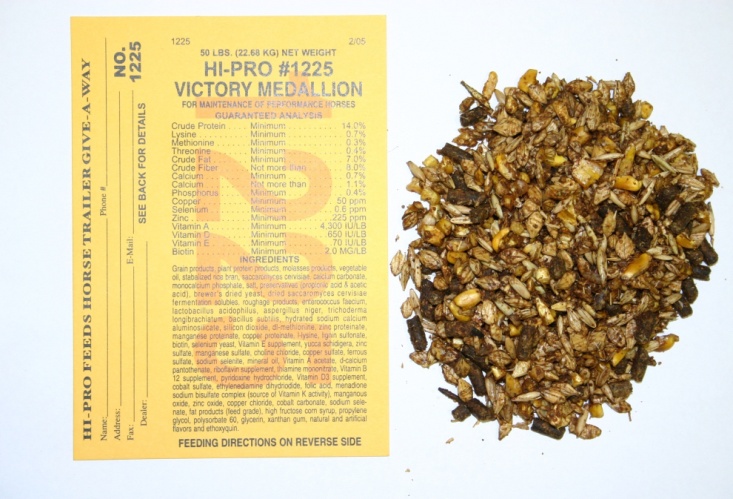 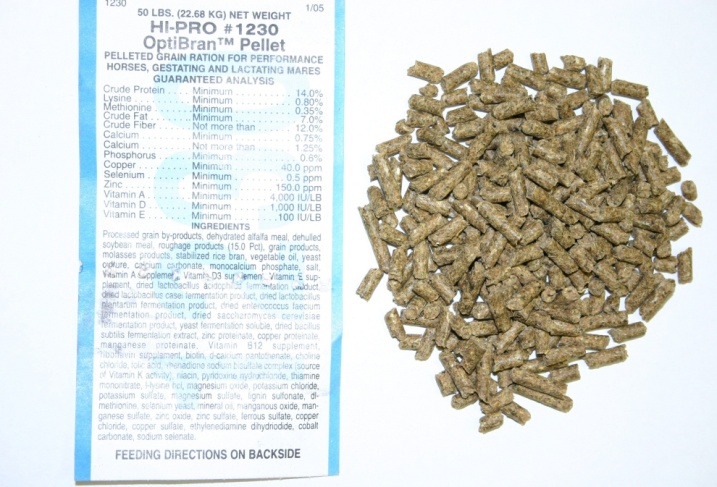 Nutrients
Feeds contain nearly the entire spectrum of different nutrients

However, they differ in the amount of which nutrients they contain

Ex: Grass Hay vs. Corn vs. Soybean Meal
Crude Protein, Crude Fiber, and CHO content
All are present in each feedstuff, but in different amounts
Nutrients
What must occur for nutrients to be utilized? 

Must be released from the feed that has been ingested

Must be broken down sufficiently for digestion

Must be absorbed into the body by the digestive tract
Equine Digestion
What is digestion?

How does equine digestion differ from other animals?

Digestively speaking what do we call a horse?
Why?

Are horses efficient in their digestive abilities?
This is Not a Horse!
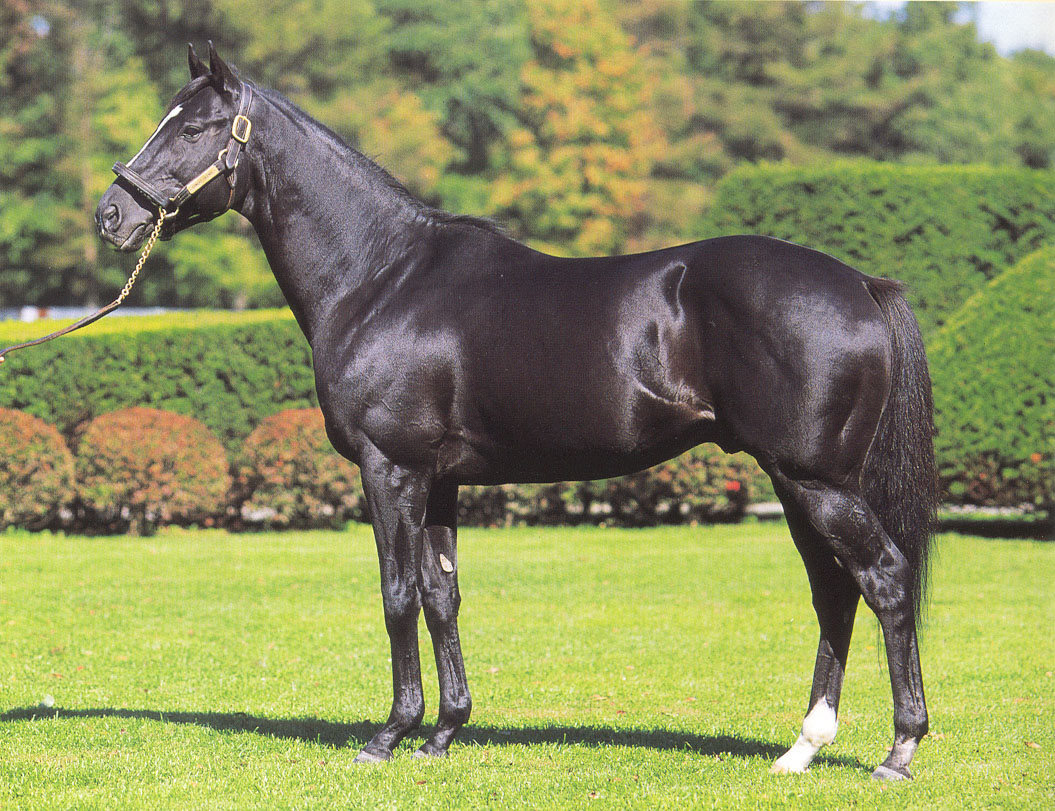 Sunday Silence
This is a:
Fermentation vat on four legs
with an attitude

aka a continuous grazing apparatus used to gleam pastures of high quality forage
Sunday Silence